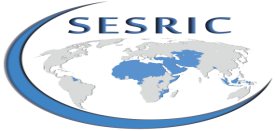 Tourism Statistics Training 
Gambia
Statistics Capacity Building (StatCaB) Programme
Under the Sponsorship of 
Statistical , Economic and social Research and Training Center for Islamic Countries


Domestic Tourist Surveys

Koire Yunus Lugya 
(M. Demo, B.Statistics  Makerere University)
Uganda Bureau of Statistics

22nd August 2016
31-Aug-16
Uganda Bureau of Statistics ¤ Plot 9 Colville Street, Kampala Uganda ¤ Website: www.ubos.org 
Tel: +256(0)-41-4706000 ¤ E-mail: ubos@ubos.org
1
Contents
Background 
Indicator definition 
Scope of coverage
Data sources 
The compilation methodology
Best practises 
Challenges and recommendations
31-Aug-16
Uganda Bureau of Statistics ¤ Plot 9 Colville Street, Kampala Uganda ¤ Website: www.ubos.org 
Tel: +256(0)-41-4706000 ¤ E-mail: ubos@ubos.org
2
Background
Tourism statistics sector in countries are witnessing major developments in recent years, which creates an impact on the development of statistical data related to the tourism sector.

     Domestic Tourist: It is a term that describes the travel of any person to a place that is not his usual place of residence for a period less than 12 months. The purpose of the trip or the visit should not be to receive wage for activities undertaken by the individual in the visited place
31-Aug-16
Uganda Bureau of Statistics ¤ Plot 9 Colville Street, Kampala Uganda ¤ Website: www.ubos.org 
Tel: +256(0)-41-4706000 ¤ E-mail: ubos@ubos.org
3
Background (Cont’d)
Domestic tourism statistics is generally classified as one of the vital topics of concern to the states because of its economic importance in terms of contributing to the improvement of the national economy as well as their social, cultural and educational impacts
Unit/Department have to undertake surveys on domestic tourism (which means travel of citizens living within the boundaries of a country) to provide modern, integrated data base on tourism sector and to measure its volume.
Domestic tourism surveys are  implemented the survey parallel to the Household Expenditure and Income Survey (Household based  survey ) using the same or smaller  sample size.
31-Aug-16
Uganda Bureau of Statistics ¤ Plot 9 Colville Street, Kampala Uganda ¤ Website: www.ubos.org 
Tel: +256(0)-41-4706000 ¤ E-mail: ubos@ubos.org
4
Objectives of the Survey
The Domestic Tourism Surveys aims at the following:
Provide part of the data for the purposes of constructing tables for the Tourism Satellite Accounts and the value added of the tourism sector.
Provide data on the number of domestic tourist tours.
Provide data on patterns of domestic tourism in terms of the purpose of the visit and travel destinations.
Provide data on averages of expenditure and length of stay for domestic tourists.
Provide data on the type and ownership of the means of transport used by domestic tourists during their travel.
12/13/11
Uganda Bureau of Statistics ¤ Plot 9 Colville Street, Kampala Uganda ¤ Website: www.ubos.org 
Tel: +256(0)-41-4706000 ¤ E-mail: ubos@ubos.org
Indicator definitions
Domestic Visitors
Visitors whose country of usual residence is the same country visited; they can be nationals or foreign residents.
Domestic Tourist Tour: It is a term used to denote the travel of a person from his usual place of residence to another place outside his normal place of stay. 
This travel usually takes place within the boundaries of the country of residence (the Gambia) for a period less than one year for entertainment or amusement purposes or any other purpose.








  implemented the survey parallel to the Household Expenditure and Income Survey (Household based  survey ) using the same or smaller  sample size.
12/13/11
Uganda Bureau of Statistics ¤ Plot 9 Colville Street, Kampala Uganda ¤ Website: www.ubos.org 
Tel: +256(0)-41-4706000 ¤ E-mail: ubos@ubos.org
Indicator definitions
What are the conditions that must be fulfilled to consider the trip as a domestic tourist trip.
The tour should be made to a place other than the usual place of residence, Students who travel to places of study outside their normal place of residence, workers who move to their places of work as well as persons who shift to intended place of permanent residence should be excluded.
Duration of the visit should be less than 12 consecutive months because if it increases, the person is considered as a resident
The purpose of the trip or the visit should not be to receive wage for activities undertaken by the individual in the visited place





Domestic tourism surveys are  implemented the survey parallel to the Household Expenditure and Income Survey (Household based  survey ) using the same or smaller  sample size.
12/13/11
Uganda Bureau of Statistics ¤ Plot 9 Colville Street, Kampala Uganda ¤ Website: www.ubos.org 
Tel: +256(0)-41-4706000 ¤ E-mail: ubos@ubos.org
Indicator definitions (cont’d)
Most modern statistical methods were applied in data collection and processing to highlight the increasing importance in measuring the volume of domestic tourism.
Domestic Tourism Surveys contribute to the creation of a database to meet the growing need for tourism statistics by the institutions and parties interested in market analysis, marketing effectiveness and investment in this sector and other relevant policies.
Detailed objectives and methodology of the survey must be included , the sample size design and determination  in addition to a description of the preparatory work, stages of fieldwork.
12/13/11
Uganda Bureau of Statistics ¤ Plot 9 Colville Street, Kampala Uganda ¤ Website: www.ubos.org 
Tel: +256(0)-41-4706000 ¤ E-mail: ubos@ubos.org
Indicator definitions (cont’d)
Domestic Tourism Statistics is generally classified as one of the vital topics of concern to countries because of its economic importance in terms of contributing to the improvement of the national economy as well as their social, cultural and educational impacts.
12/13/11
Uganda Bureau of Statistics ¤ Plot 9 Colville Street, Kampala Uganda ¤ Website: www.ubos.org 
Tel: +256(0)-41-4706000 ¤ E-mail: ubos@ubos.org
Indicator definitions (cont’d)
On the basis of the above definition, the following persons could not be considered as domestic visitors or tourists:
 Travelers transferring to new places for residence.
 Travelers who intend to carry out an income generating activity.
 Frequent and regular travelers between the neighboring places for business or study.
 Repeated and routine visits made to relatives.
 Nomads, or those who have no stable places of residence.
 Members of the armed forces ,  Prisoners and the like.
12/13/11
Uganda Bureau of Statistics ¤ Plot 9 Colville Street, Kampala Uganda ¤ Website: www.ubos.org 
Tel: +256(0)-41-4706000 ¤ E-mail: ubos@ubos.org
Indicator definitions (cont’d)
Place of usual residence (usual environment): It denotes the last place or locality where the traveler has resided or intends to reside for a period of 12 months or more. 
     The usual environment of the person includes 
    The actual area of residence
A place of work or study, in addition to the places he visits regularly. 
Therefore, the concept of usual environment and consequently the concept of tourism has two dimensions:
Repetitive visits 
Distance involve in relation to the usual residence
12/13/11
Uganda Bureau of Statistics ¤ Plot 9 Colville Street, Kampala Uganda ¤ Website: www.ubos.org 
Tel: +256(0)-41-4706000 ¤ E-mail: ubos@ubos.org
Indicator definitions (cont’d)
Purpose of the visit: It means the main reason without which the tour could not have been made. This reason represents the motive for the tour. 
Here, we must distinguish between the purpose of the visit and activities practiced by the visitors noting that activities refer to the behavioral patterns such as diving, other marine activities 
Visitors can practice same activities despite different purposes of the visit. (i.e. on addition to visiting wildlife as main purpose I could visit friends and relative).
12/13/11
Uganda Bureau of Statistics ¤ Plot 9 Colville Street, Kampala Uganda ¤ Website: www.ubos.org 
Tel: +256(0)-41-4706000 ¤ E-mail: ubos@ubos.org
Purpose of visit
Holidays, leisure and recreation. This category includes, for example, Sightseeing, visiting natural or man-made sites, attending sporting or cultural events, practicing a sport activity; using beaches, attending summer camps for youngsters,, etc. . 
Visiting friends and relatives. This category includes, for example, attending weddings, funerals or any other family event; short-term caring for the sick or old, etc.
Education and training. Taking short-term courses; following particular programmes of study (formal or informal) or acquiring specific skills through formal courses, university, etc.
12/13/11
Uganda Bureau of Statistics ¤ Plot 9 Colville Street, Kampala Uganda ¤ Website: www.ubos.org 
Tel: +256(0)-41-4706000 ¤ E-mail: ubos@ubos.org
Purpose of visit (Cont’d)
Health and medical care. Receiving services from hospitals, clinics, convalescent homes and, more generally, health and social institutions, etc. This category includes only short-term treatments because long-term treatments requiring stays of one year or more are not part of tourism.
Religion/pilgrimage. Attending religious meetings and events, pilgrimages, etc. 
Shopping. Purchasing consumer goods for own personal use or as gifts except for resale or for use in a future productive process, (in which case the purpose would be business and professional), etc.
Transit. stopping at a place without any specific purpose other than being en route to another destination.
12/13/11
Uganda Bureau of Statistics ¤ Plot 9 Colville Street, Kampala Uganda ¤ Website: www.ubos.org 
Tel: +256(0)-41-4706000 ¤ E-mail: ubos@ubos.org
Purpose of visit (Cont’d)
Main destination of the tour: It means the place or location where the visitor spends more time than elsewhere visited during the tour and if he visits more than one site in the same trip, then the site of the longest distance is considered as the main destination of the trip. 
The bound destination is usually the same place where the main purpose of the visit is achieved and was the cause behind the tour.
Number of individuals who made the tour: It means the household members who travel together throughout the entire tour or any part of trip .Usually, one or more members of the household or all household members carry out the tours.
12/13/11
Uganda Bureau of Statistics ¤ Plot 9 Colville Street, Kampala Uganda ¤ Website: www.ubos.org 
Tel: +256(0)-41-4706000 ¤ E-mail: ubos@ubos.org
Purpose of visit (Cont’d)
Covered Distance (in km): the covered distance is estimated to arrive to the intended destination of the trip kilo meters. These data help in setting certain standards for future domestic tourism survey in  a country.
Means of transport used in the tour: It means the main mean of transport used cover larges option of the distance used to travel from the place of usual residence to the destination.
Number of tour nights: It means the number of nights spent by visitors. This is the criterion which distinguishes between the one-day visitors and over night tourists as shown below:
.
12/13/11
Uganda Bureau of Statistics ¤ Plot 9 Colville Street, Kampala Uganda ¤ Website: www.ubos.org 
Tel: +256(0)-41-4706000 ¤ E-mail: ubos@ubos.org
Purpose of visit (Cont’d)
Same Day Visitors: they are the visitors who begin and end their journey on the same day without spending any night in the visited place.
Overnight Tourists: those who spend a night or more in the visited place.
Package tours: It denotes participation in tours that include all the arrangements such as provision of accommodation and transportation at least. But it may include:
 Meals and excursions. It is possible to participate in these trips through travel agencies..
12/13/11
Uganda Bureau of Statistics ¤ Plot 9 Colville Street, Kampala Uganda ¤ Website: www.ubos.org 
Tel: +256(0)-41-4706000 ¤ E-mail: ubos@ubos.org
Purpose of visit (Cont’d)
Tourism expenditure: It means the total consumption expenditure spent by the visitor or spent on his behalf for trip preparations, during the trip and during the stay of the visitor in the place of destination.
Expenditures that should be excluded from the tourism expenditure:
Commodities bought by the visitors for commercial purposes i.e., for re – sale or as factors of production or what visitors buying on behalf of employers.
Investments or transactions of a capital nature: It means the transactions carried out by the visitors, such as purchase of land, housing units , real estate, cars even if they are to be used in the future for tourism
12/13/11
Uganda Bureau of Statistics ¤ Plot 9 Colville Street, Kampala Uganda ¤ Website: www.ubos.org 
Tel: +256(0)-41-4706000 ¤ E-mail: ubos@ubos.org
Purpose of visit (Cont’d)
Expenditures that should be excluded from the tourism 
Cash given to relatives or friends during the trip as they do not represent payments in exchange for goods and tourism services.
Donations: whether in cash or in kind provided by the visitor to charity institutions.
12/13/11
Uganda Bureau of Statistics ¤ Plot 9 Colville Street, Kampala Uganda ¤ Website: www.ubos.org 
Tel: +256(0)-41-4706000 ¤ E-mail: ubos@ubos.org
Expenditure
Expenditures that should be excluded from the tourism 
Cash given to relatives or friends during the trip as they do not represent payments in exchange for goods and tourism services.
Donations: whether in cash or in kind provided by the visitor to charity institutions
Questions on expenditure .
Total expenditure trip in the country  (local or international currency)
Is cost for the entire party
Whether they travelled independently or booked on a package tour
12/13/11
Uganda Bureau of Statistics ¤ Plot 9 Colville Street, Kampala Uganda ¤ Website: www.ubos.org 
Tel: +256(0)-41-4706000 ¤ E-mail: ubos@ubos.org
Expenditure
Questions on expenditure.
Where the package tour was bought (inside the country or out ) 
Whether the cost of the package was for the whole party 
Did you travel on a local or international airline (what cost)
Which airline they traveled 
Whether they will visit other countries on his trip
12/13/11
Uganda Bureau of Statistics ¤ Plot 9 Colville Street, Kampala Uganda ¤ Website: www.ubos.org 
Tel: +256(0)-41-4706000 ¤ E-mail: ubos@ubos.org
Expenditure breakdown
12/13/11
Uganda Bureau of Statistics ¤ Plot 9 Colville Street, Kampala Uganda ¤ Website: www.ubos.org  Tel: +256(0)-41-4706000 ¤ E-mail: ubos@ubos.org
Motivation Question
12/13/11
Uganda Bureau of Statistics ¤ Plot 9 Colville Street, Kampala Uganda ¤ Website: www.ubos.org 
Tel: +256(0)-41-4706000 ¤ E-mail: ubos@ubos.org
Motivation Question Tourist attraction sites
12/13/11
Uganda Bureau of Statistics ¤ Plot 9 Colville Street, Kampala Uganda ¤ Website: www.ubos.org 
Tel: +256(0)-41-4706000 ¤ E-mail: ubos@ubos.org
Challenges
Inadequate sample size in the Household survey to obtain representative expenditure results (domestic tourists movement s in Africa are relatively low)
High non response rates (incase were the expenditure are handle by another HH)
12/13/11
Uganda Bureau of Statistics ¤ Plot 9 Colville Street, Kampala Uganda ¤ Website: www.ubos.org , Tel: +256(0)-41-4706000 ¤ E-mail: ubos@ubos.org
Reference
12/13/11
Uganda Bureau of Statistics ¤ Plot 9 Colville Street, Kampala Uganda ¤ Website: www.ubos.org , Tel: +256(0)-41-4706000 ¤ E-mail: ubos@ubos.org
Thank you
31-Aug-16
Uganda Bureau of Statistics ¤ Plot 9 Colville Street, Kampala Uganda ¤ Website: www.ubos.org 
Tel: +256(0)-41-4706000 ¤ E-mail: ubos@ubos.org
27